Kick off 
4H-prosjekt
Kom i gang med 4H-prosjektet
[Speaker Notes: Add note to this slide]
Den neste timen skal vi
Lære litt om 4H-prosjekt
2 oppgaver
Starte årets 4H-prosjekt
[Speaker Notes: Add note to this slide]
Hvorfor 4H-prosjekt?
Lære noe nytt
Ha det gøy!
[Speaker Notes: Add note to this slide]
Hva er 4H-prosjekt?
Økonomi:
Skriv ned 
hva du tjener og
hva du må betale
Høstfest:
Vis andre hva du har opplevd 
-utstilling
Lag en plan: Tittel/overskrift
Mål 
Legg til oppdrag
Lag avtaler
Budsjett
Gjennomfør:
Beskriv hva du gjør med bilder/tekst
Avslutt:
Fortell hvordan det gikk. Nådde du målet?

godkjent/ikke godkjent
januar
oktober
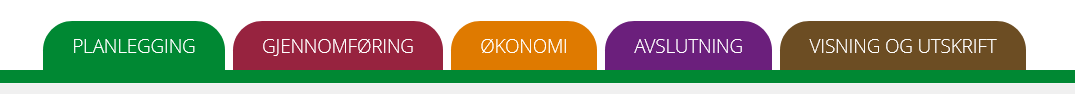 [Speaker Notes: Add note to this slide]
Oppgave 1
Finn sammen med en annen person.
Fortell hva har du lyst til å lære mer om i år
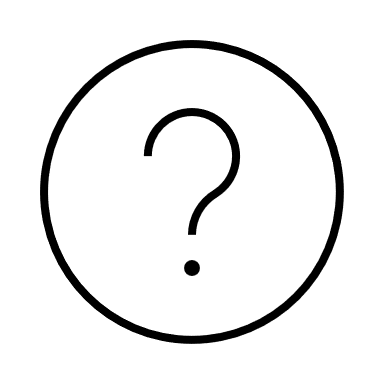 Om du står fast - se på aktivitetskortene eller snakk med en voksen
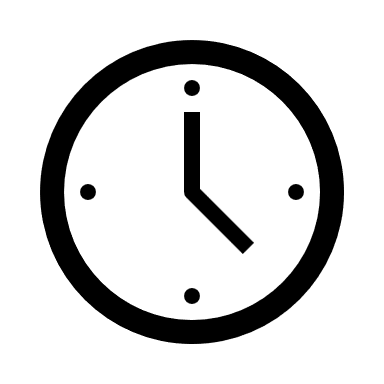 Etterpå sier vi det høyt for alle
Ca 5 minutt
[Speaker Notes: Add note to this slide]
Oppgave 2
Alle får utdelt et spørreskjema og en penn.
Svar på skjemaet. Lever til klubbrådgiveren din.
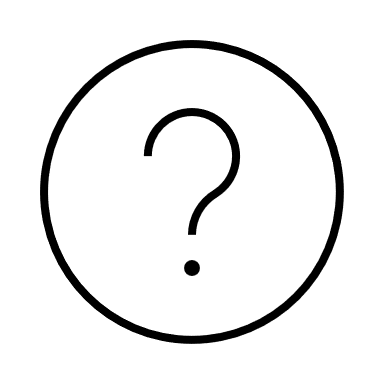 Er dette vanskelig? snakk med en voksen
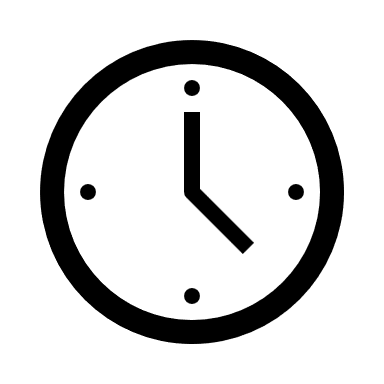 Ca 5 minutt
[Speaker Notes: Add note to this slide]
Finn frem til ditt prosjekt:
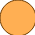 1
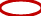 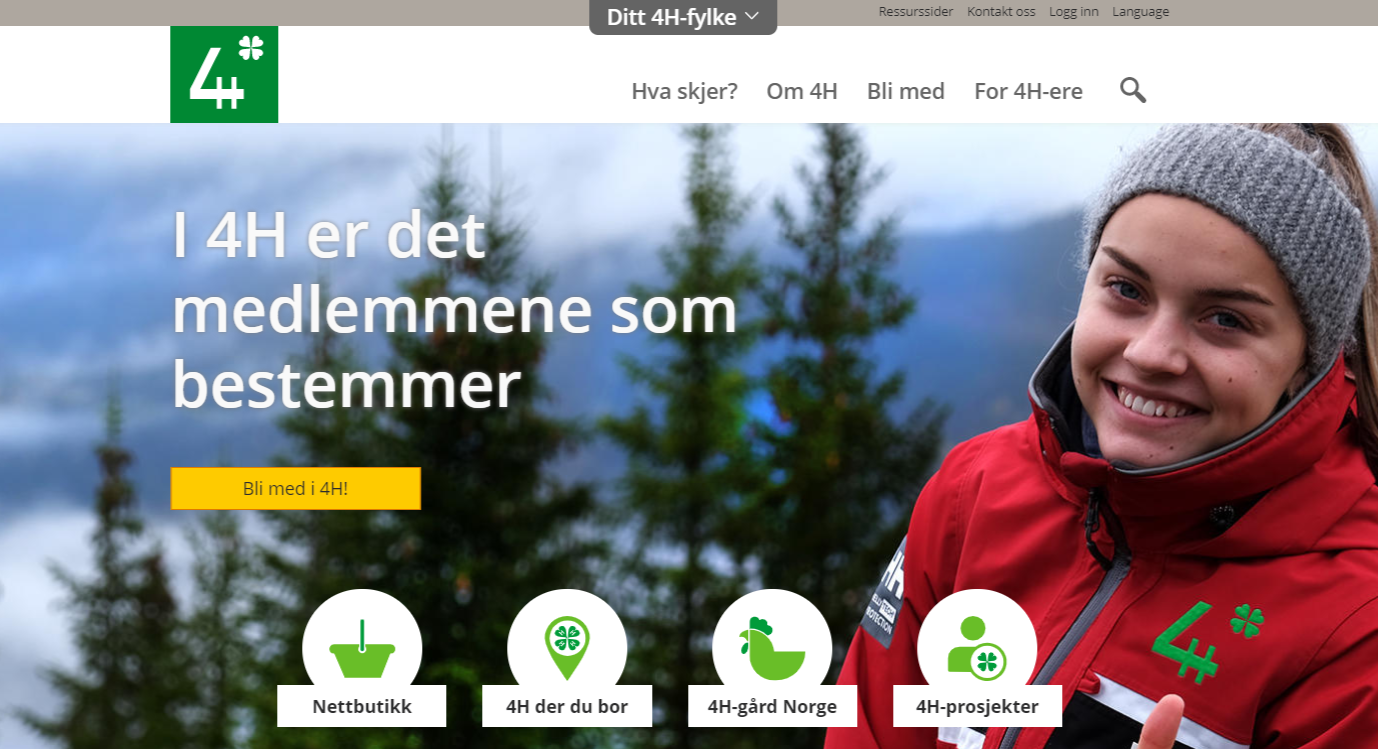 1. Logg inn på 4h.no
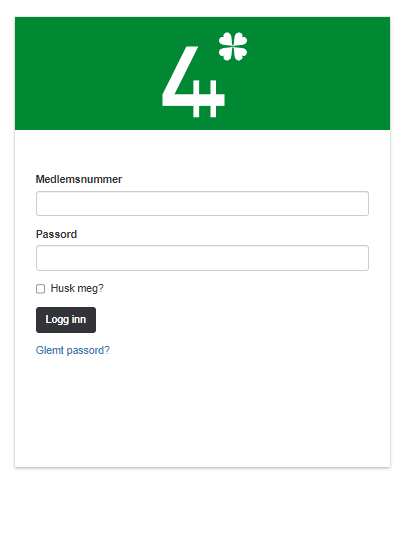 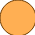 2
2. Skriv inn medlemsnummer og passord
[Speaker Notes: Add note to this slide]
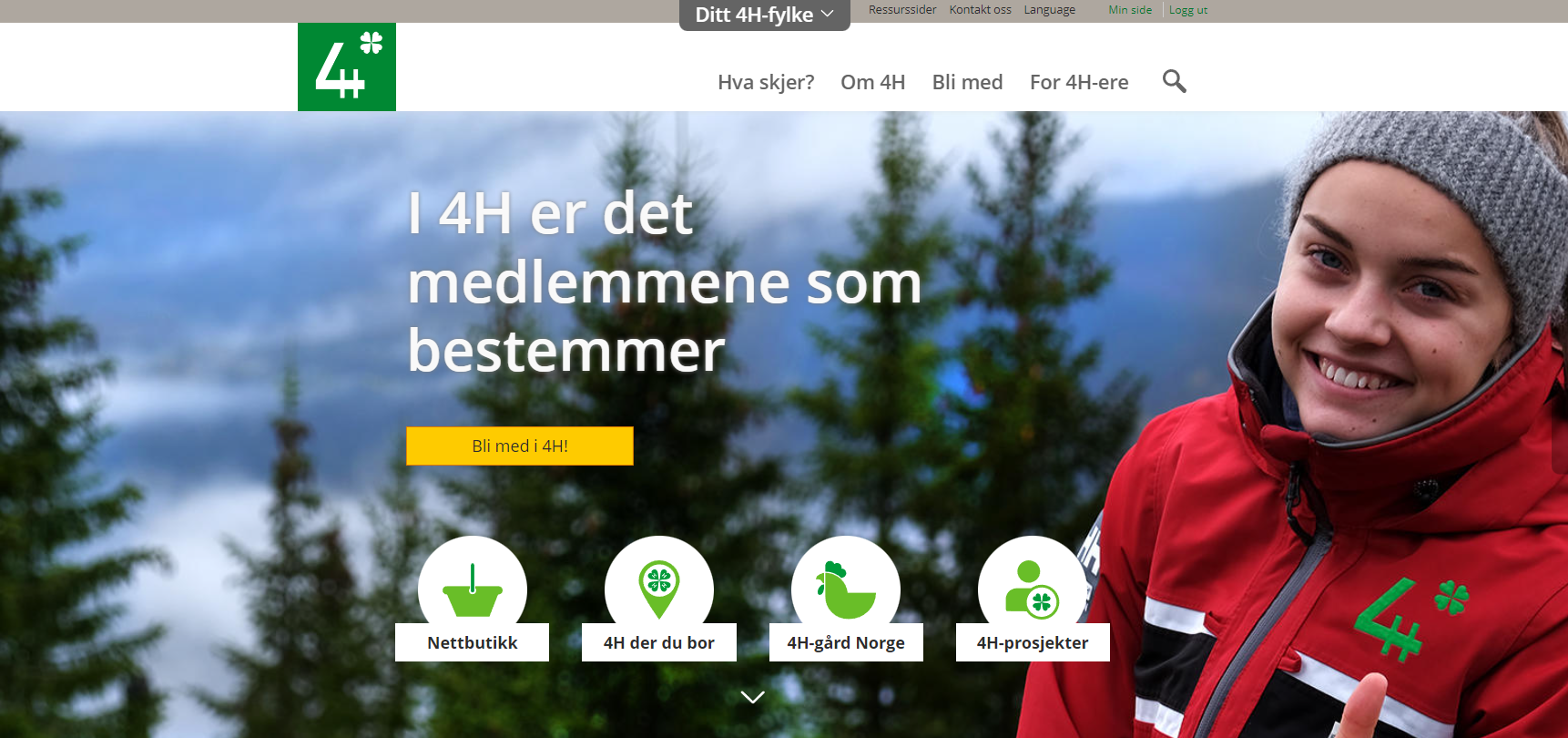 3. Gå til 4H-prosjekter

4. Gå til Prosjektplattformen
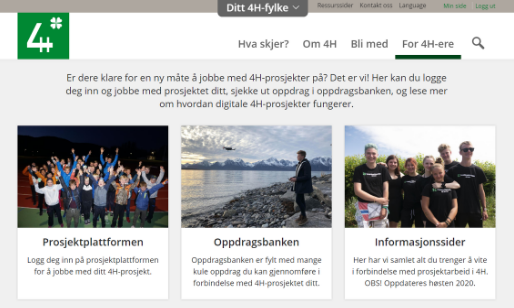 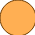 3
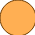 4
[Speaker Notes: Add note to this slide]
Når du er innlogga
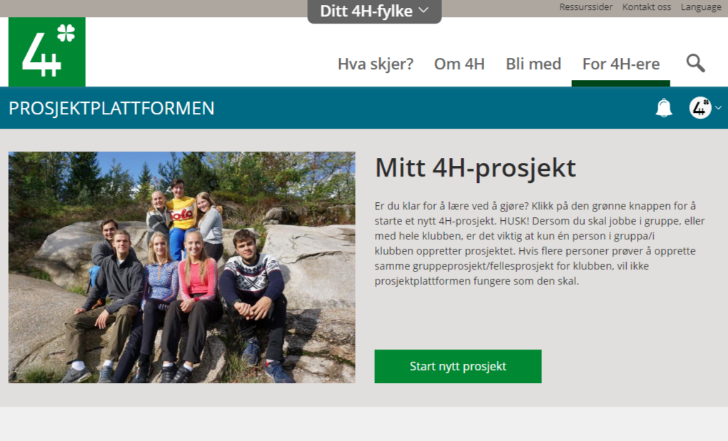 1.
Klikk på Start nytt prosjekt

Godta Vilkår for 4H-prosjekt
2.
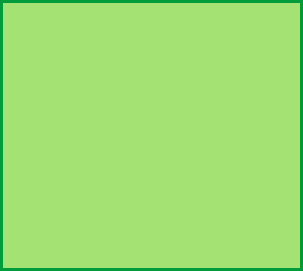 NB! Skal flere enn én jobbe med prosjektet? Kun én person skal opprette prosjektet! 
 
Her forklarer vi mer om gruppeprosjekt og fellesprosjekt for 
hele klubben.
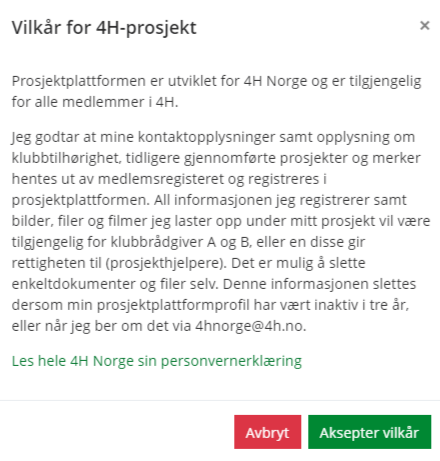 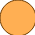 1
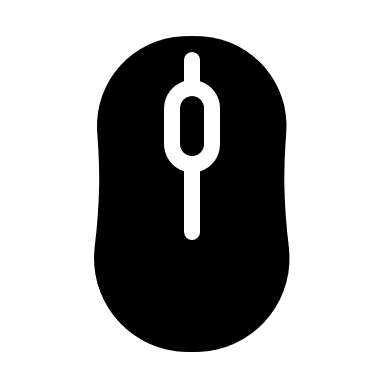 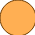 2
[Speaker Notes: Add note to this slide]
Få hjelp når du trenger det
Usikker på hva som skal gjøres? Klikk på symbolet      så får du opp hjelp til den delen du jobber med!
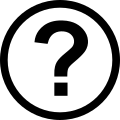 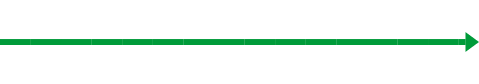 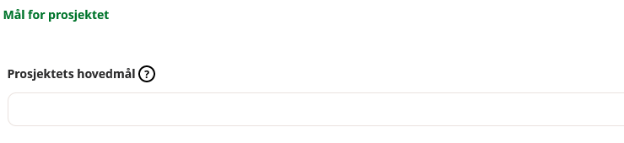 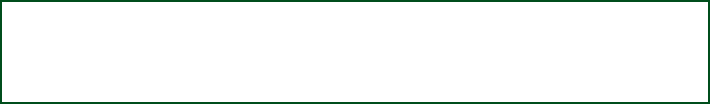 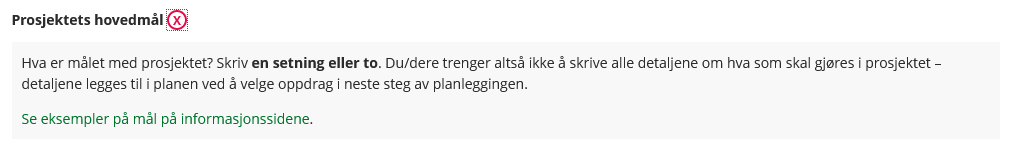 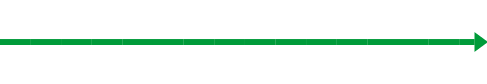 Ser du grønn tekst i boksen? Da kan du klikke deg videre til informasjonssidene
[Speaker Notes: Add note to this slide]
Meldinger og varsler
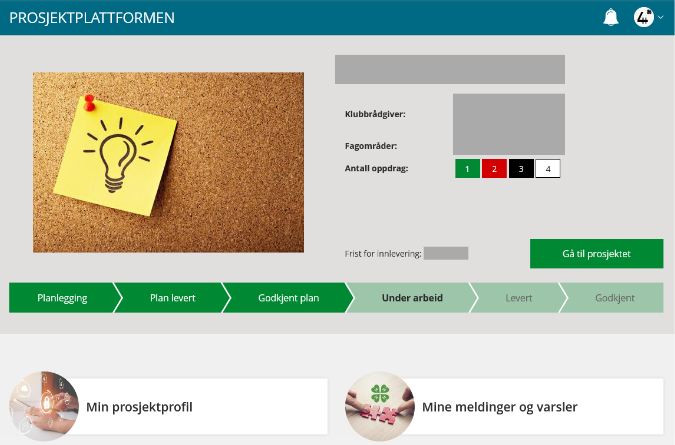 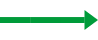 Her finner du meldinger og varsler
Hva er meldinger og varsler?
-Klubbrådgiver kan sende deg en melding om prosjektet ditt, f.eks. at noen oppdrag mangler i planen din
-Du får et varsel når prosjektstatus endres, f.eks. når prosjektet er godkjent
-Du kan få et varsel og en melding, f.eks. hvis prosjektplanen blir sendt tilbake med kommentar fra klubbrådgiver
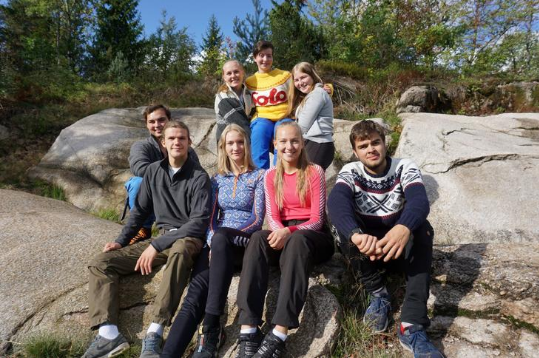 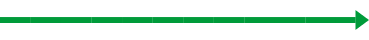 [Speaker Notes: Add note to this slide]
Vi starter årets 4H-prosjekt!
Finn frem 
Medlemsnummer
Passord 
Logg deg inn (4h.no)
Start et prosjekt
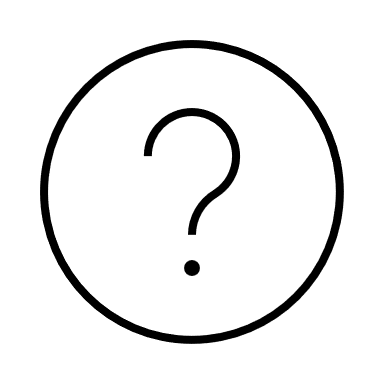 Har du ikke passord? snakk med en voksen
[Speaker Notes: Sitt sammen med den du skal ha prosjekt sammen med. Husk at bare en av dere skal starte prosjekt.]
Har du startet et prosjekt, ser du dette:
1.
Her vises hovedbildet eller YouTube-videoen til prosjektet 

Her får du kort informasjon om prosjektet, hvilken klubbrådgiver som har ansvar for prosjektet, hvor langt du har kommet med prosjektarbeidet og leveringsfrist
 
Klikk på Gå til prosjektet for å komme til prosjektsiden Mitt prosjekt
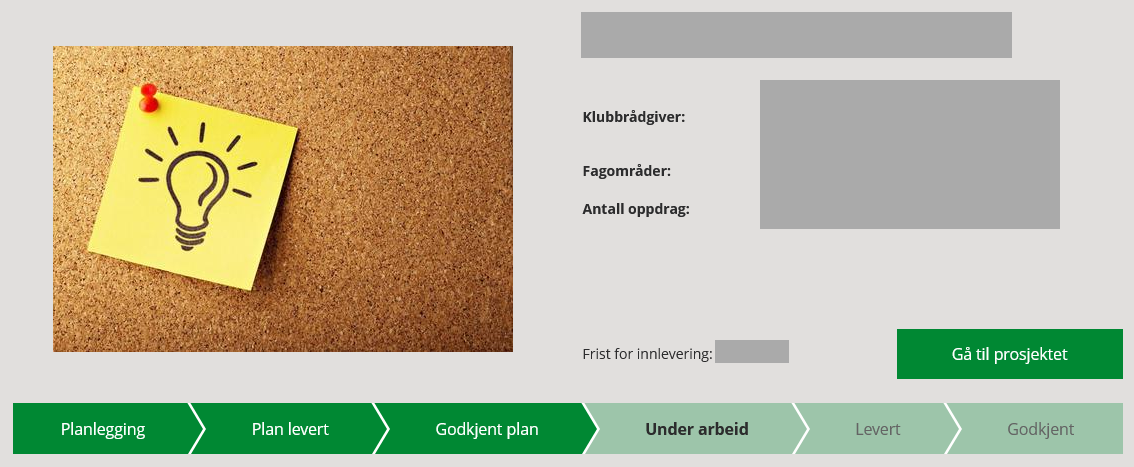 Prosjekttittel
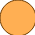 1
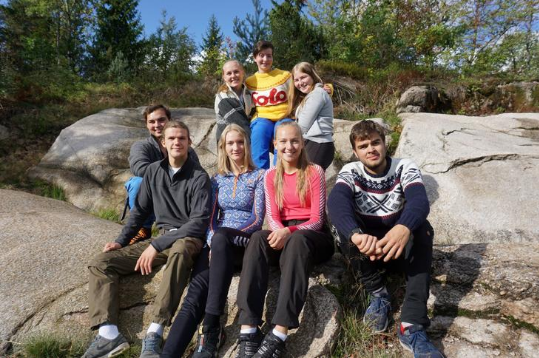 Kontaktopplysninger
klubbrådgiver
2.
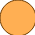 2
Valgt fagområde
Oversikt antall valgte oppdrag
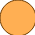 3
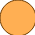 2
3.
[Speaker Notes: Add note to this slide]
4H-prosjektet består av flere trinn:
1.
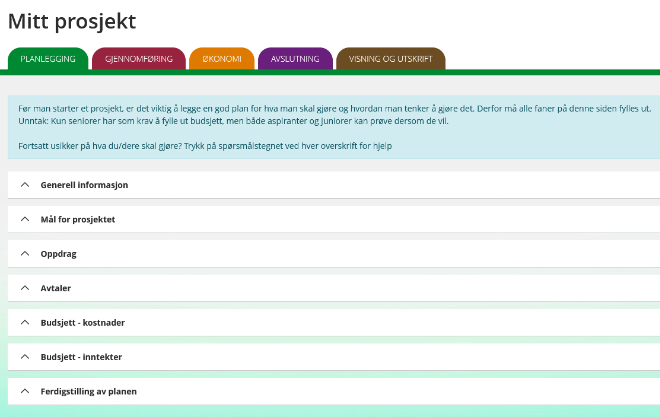 Her skal du planlegge prosjektet ditt. Er du senior? Da må du også fylle ut budsjett her

Dokumenter underveis hvordan du har gjennomført oppdragene dine i prosjektet

Er du junior eller senior? Da må du føre regnskap for prosjektet her

Ferdig med prosjektet? Da skal du evaluere hvordan det har gått og sende prosjektet til vurdering her

Til slutt kan du skrive ut og vise frem prosjektet ditt til andre
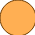 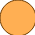 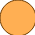 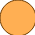 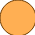 1
2
3
4
5
2.
3.
4.
5.
[Speaker Notes: Add note to this slide]
Husk! Ved gruppeprosjekt/fellesprosjekt:
Kun én person oppretter prosjektet

Alle som er med på prosjektet:
-har samme visning av prosjektet
-kan redigere prosjektet, til enhver tid

For å ikke overskrive hverandres arbeid:  lurt å avtale hvem som skal jobbe når med prosjektet
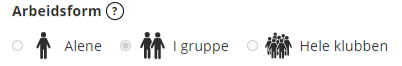 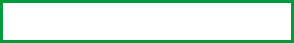 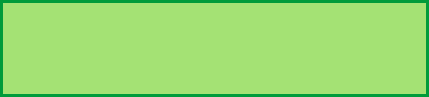 Klikk her for mer informasjon
om gruppeprosjekt og fellesprosjekt for hele klubben
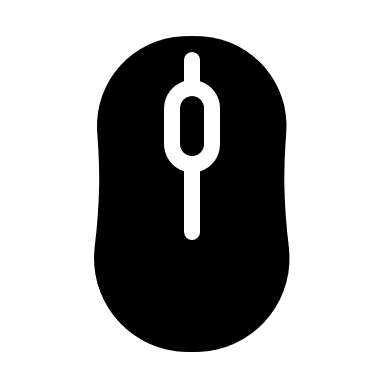 [Speaker Notes: Add note to this slide]
Planlegging av prosjektet
1.
Gå til PLANLEGGING

Her fyller du ut hva du skal jobbe med dette året

Et prosjekt består av 1-15 ulike oppdrag. Bruk oppdragsbanken eller lag egne oppdrag i planen

Lag avtaler med foresatte og andre som skal hjelpe til

Er du senior, må du også fylle ut budsjett

Ferdig med planlegging? Send planen din til klubbrådgiver for godkjenning ANBEFALT FRIST for levering: 1. mars
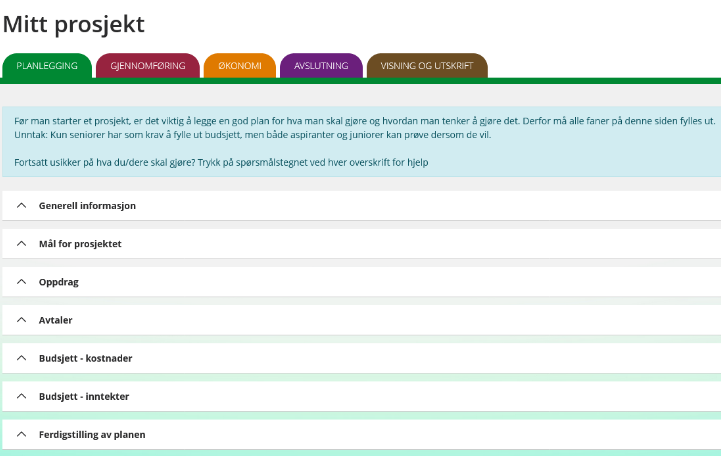 2.
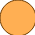 1
3.
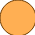 2
4.
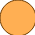 3
5.
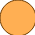 4
6.
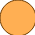 5
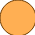 6
[Speaker Notes: Add note to this slide]
Mer om valg av oppdrag
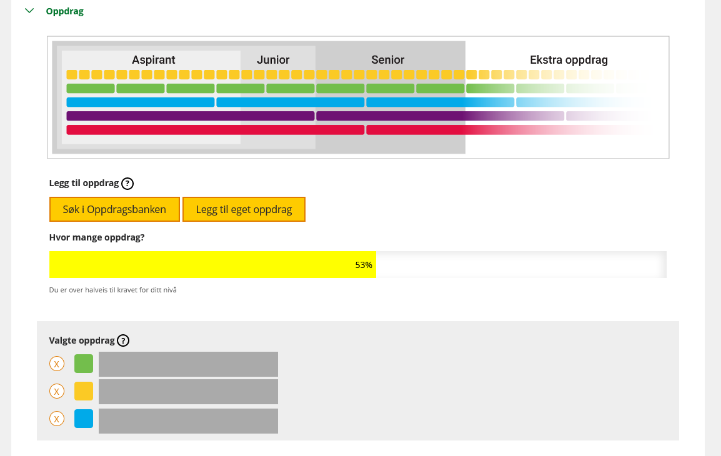 1. Du kan velge mellom 1 og 15 oppdrag i prosjektet ditt. Oppdrag har ulike farger som viser til omfanget av oppdraget. Modellen viser hvor mange oppdrag du bør velge. Du kan blande oppdrag med ulike farger

2. Du kan søke i oppdragsbanken eller lage egne oppdrag

3. Linjen viser hvordan du ligger an med oppdrag for prosjektet ditt. Er den kommet til 100%, har du nok oppdrag, men du kan godt velge ekstra oppdrag!

4. Her ser du en liste med de valgte oppdragene og fargekodene
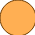 1
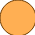 2
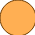 3
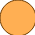 4
[Speaker Notes: 1. Du kan velge mellom 1 og 15 oppdrag i prosjektet ditt. Oppdrag har ulike farger som viser til omfanget av oppdraget. Oppdragsmodellen viser hvor mange oppdrag du bør velge. Du kan blande oppdrag med ulike farger

2. Du kan søke i oppdragsbanken eller lage egne oppdrag

3. Linjen viser hvordan du ligger an med oppdrag for prosjektet ditt. Er den kommet til 100%, har du nok oppdrag, men du kan godt velge ekstra oppdrag!

4. Her ser du en liste med de valgte oppdragene og fargekodene]
Fyll ut alle deler av planen
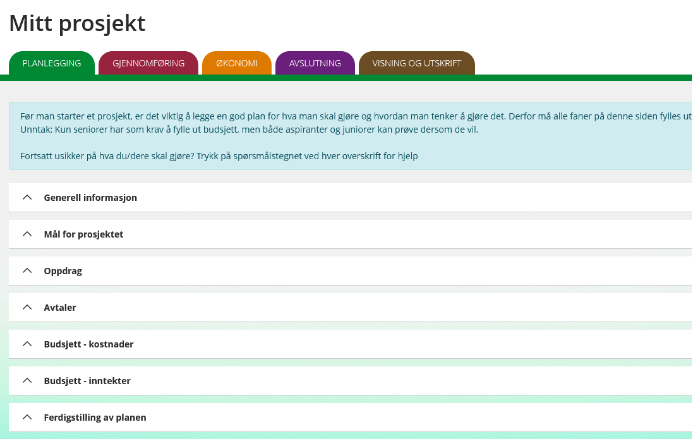 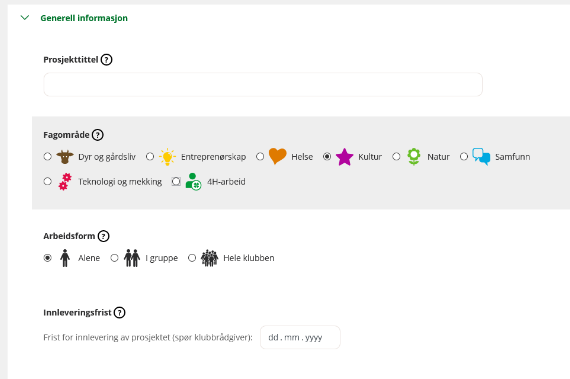 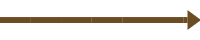 Klikk, så åpnes denne delen
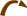 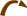 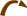 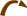 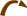 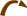 [Speaker Notes: Add note to this slide]
Trenger du mer hjelp?
Vi har mye informasjon på informasjonssidene
Vi har opplæringsvideoer 
på Youtube
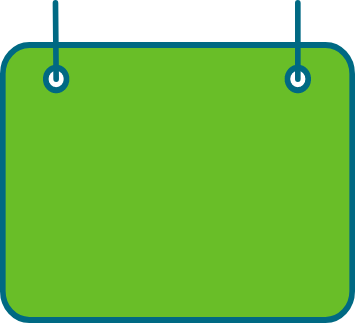 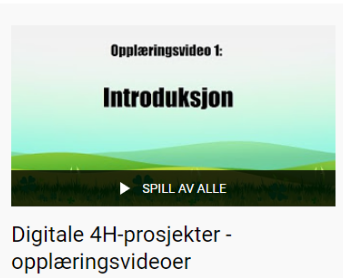 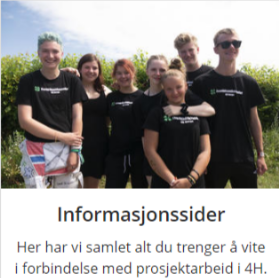 Vi jobber med å oppdatere opplæringsvideoene og informasjonssidene med de nyeste funksjonene.

Her finner du uansett mye nyttig info.
[Speaker Notes: Add note to this slide]